DIVADLO POSTMODERNÍ A POSTDRAMATICKÉ
Vývojové trendy v divadle na konci 20. a na počátku 21. stol.
MODERNA / termín, užití
termín „moderna“ se používá v různých oblastech – historie, politika, umění…
moderna = převrat ve všech oblastech života
časové zařazení – různé možnosti a varianty:
pro oblast duchovního života: s nástupem renesance (od 15. stol.)
pro oblast ekonomickou:  s počátkem industrializace (polovina 18. stol.)
pro oblast politiky: Francouzská buržoazní revoluce (konec 18. stol.)
pro oblast literatury, výtvarného umění, divadla atd.: od konce 19. stol. (po r. 1890, trvá zhruba do 70. let 20.století)
Václav Cejpek / 5. 5. 2016
2
MODERNA /původ slova, význam
původ slova
modernus (lat.) = nový, novodobý, současný
Václav Cejpek / 5. 5. 2016
3
MODERNA V LITEARTUŘE
konec 19. a začátek 20. stol.
vliv kvantové teorie (Max Planck), učení o výkladu snů (Sigmund Freud), teorie relativity (Albert Einstein) aj.
zásadně se mění obraz (vnímání) světa
Václav Cejpek / 5. 5. 2016
4
MODERNA V LITERATUŘE / Směry
naturalismus
expresionismus
Vídeňská moderna
dekadence

„Modernost je to, co pomíjí, mizí, co je nahodilé, je to polovina umění, jehož druhou polovinou je to, co je věčné a neměnné.“ (Charles Baudelaire)
Václav Cejpek / 5. 5. 2016
5
MODERNA VE VÝTVARNÉM UMĚNÍ
fauvismus
dadaismus
kubismus
futurismus
expresionismus
klasická moderna 
cca od r. 1914 do poloviny 20. stol.
Henri Matisse
Pablo Picasso
Marc Chagall
Vasilij Kandinskij
Václav Cejpek / 5. 5. 2016
6
MODERNA – FAUVISMUS Rousseau: Hladový lev // Kirchner: Marzella
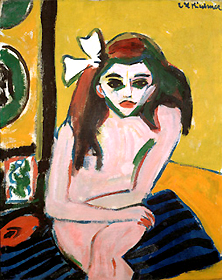 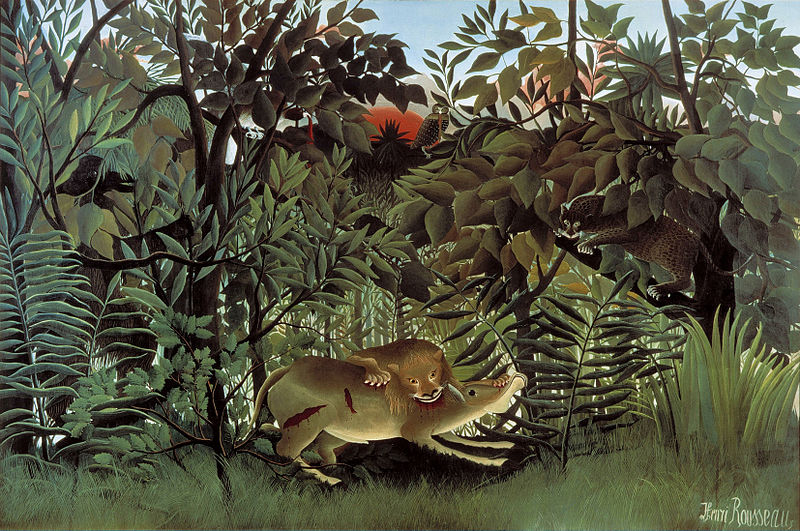 Václav Cejpek / 5. 5. 2016
7
MODERNA – DADA Marcel Duchamp: Fontána (1917)
Ready made – všední konkrétní předmět z běžného života traktovaný umělcem jako umělecké dílo
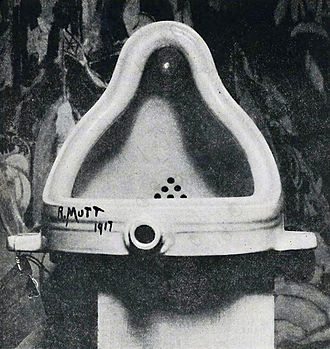 Václav Cejpek / 5. 5. 2016
8
MODERNA ARCHITEKTURA - funkcionalismus
Le Corbusier (architekt)
Ludwig Mies van der Rohe (architekt)	vila Tugendhat v Brně
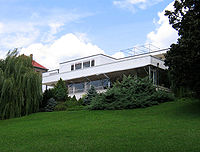 Václav Cejpek / 5. 5. 2016
9
MODERNA / Funkcionalismus
„Ornament je zločin.“ Adolf Loos

„Dekorace je primitivní a smyslné povahy, stejně jako barva, a hodí se pouze pro nižší třídy, sedláky a divochy.“ Le Corbusier
Václav Cejpek / 5. 5. 2016
10
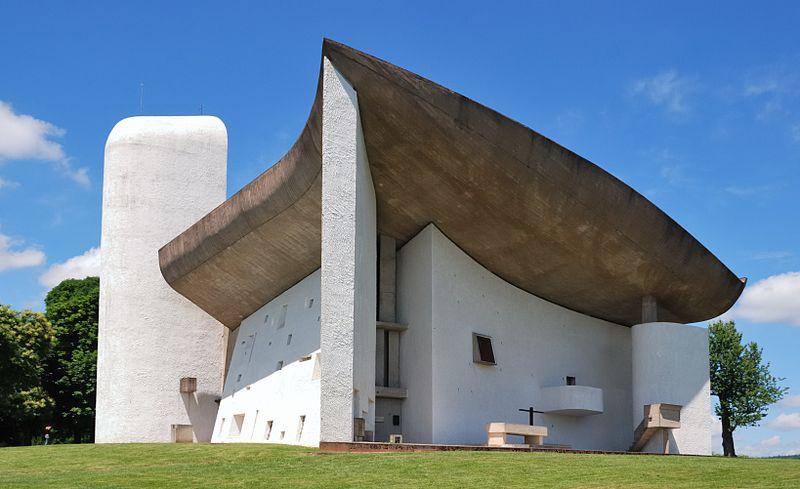 LE CORBUSIER Berlín / Ronchamp
Václav Cejpek / 5. 5. 2016
11
POSTMODERNA / původ a význam slova
post (lat.) = po
postmoderna
obecně – stav západní společnosti, kultury a umění „po“ moderně
specificky -  politicko-vědecko-umělecký směr, který se obrací proti institucím, metodám, pojmům a základním tezím moderny
Václav Cejpek / 5. 5. 2016
12
POSTMODERNA
kritizuje inovační úsilí moderny
považuje modernu za obvyklou a automatizovanou
obviňuje modernu z nelegitimní nadvlády totalitního principu (rysy despocie)
označuje modernu za jednorozměrnou
Václav Cejpek / 5. 5. 2016
13
POSTMODERNA
nabízí množství stejně oprávněných a vedle sebe koexistujících perspektiv (relativismus)
prosazuje princip otevřenosti umění
Václav Cejpek / 5. 5. 2016
14
POSTMODERNA
časové zařazení

běžně se za počátek postmoderny považuje konec 70. let 20. století
Václav Cejpek / 5. 5. 2016
15
POSTMODERNA / prvky a znaky
odmítnutí principu rozumu (racionality) – to odmítala už i moderna
nová orientace na aspekty lidské afektivity a emocionality
Václav Cejpek / 5. 5. 2016
16
POSTDRAMATICKÉ DIVADLO
nedrží se už dramatického textu jako hlavního prvku divadelní inscenace
tvůrci postdramatického divadla budují estetiku divadelního představení na situacích, které uvádějí dramatický text do speciálního vztahu k materiálnímu dění na jevišti
cílem je dosáhnout u diváka odpovídající vnímání
Václav Cejpek / 5. 5. 2016
17
POSTDRAMATICKÉ DIVADLO
dramatický text už není inscenován, tvůrci se snaží docílit u diváků patřičný účinek prostřednictvím prostorových, vizuálních a zvukových znaků
postdramatické divadlo nezná iluzívnost
v centru pozornosti je inscenace jako komunikační proces mezi hercem a publikem
samovytváření a samoudržování systému (divadelní komunikace)
Václav Cejpek / 5. 5. 2016
18
POSTDRAMATICKÉ DIVADLO
pojem „postdramatické divadlo“ nelze jednoznačně definovat – mnohovrstevnatost významů
„postdramatický text“
nevykazuje základní strukturu dramatických textů
chybí postavy
zápletka
konflikty
atd.
Václav Cejpek / 5. 5. 2016
19
POSTDRAMATICKÉ DIVADLO / představitelé
The Living Theatre
Robert Wilson režisér
Sarah Kane autorka
Martin Crimp autor
Elfriede Jelinek autorka
Heiner Müller autor, režisér
Václav Cejpek / 5. 5. 2016
20
POSTDRAMATICKÉ DIVADLO představitelé
Frank Castorf režisér, Volksbühne Berlin 
Sebastian Hartmann režisér, Burgtheater Wien
Christoph Marthaler režisér
She She Pop skupina
Rimini Protokoll skupina
Václav Cejpek / 5. 5. 2016
21